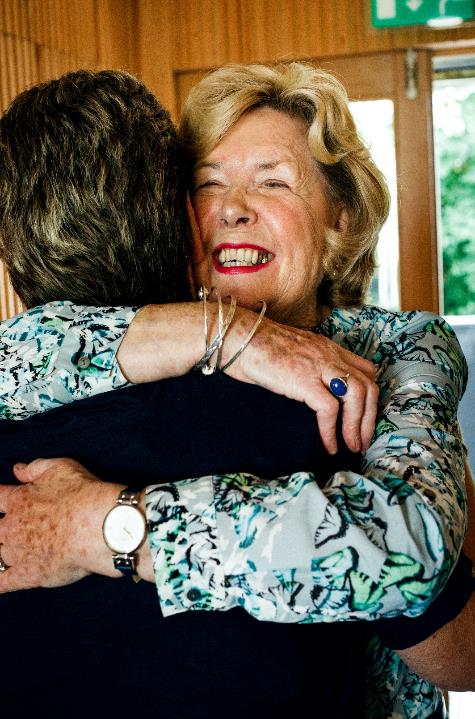 Cancer Quality of Life Survey
Jo Chambers
Patient Rep – National QoL Survey Team
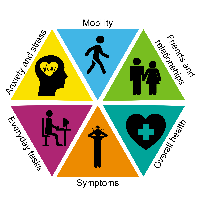 #CancerQualityOfLife
#LivingWithAndBeyondCancer
#PersonalisedCare
NHS England and NHS Improvement
The LTP Ambition
‘From 2019, we will begin to introduce an innovative quality of life metric…to track and respond to the long-term impact of cancer.’
Cancer Quality of Life Survey
Patient’s View – What matters to me
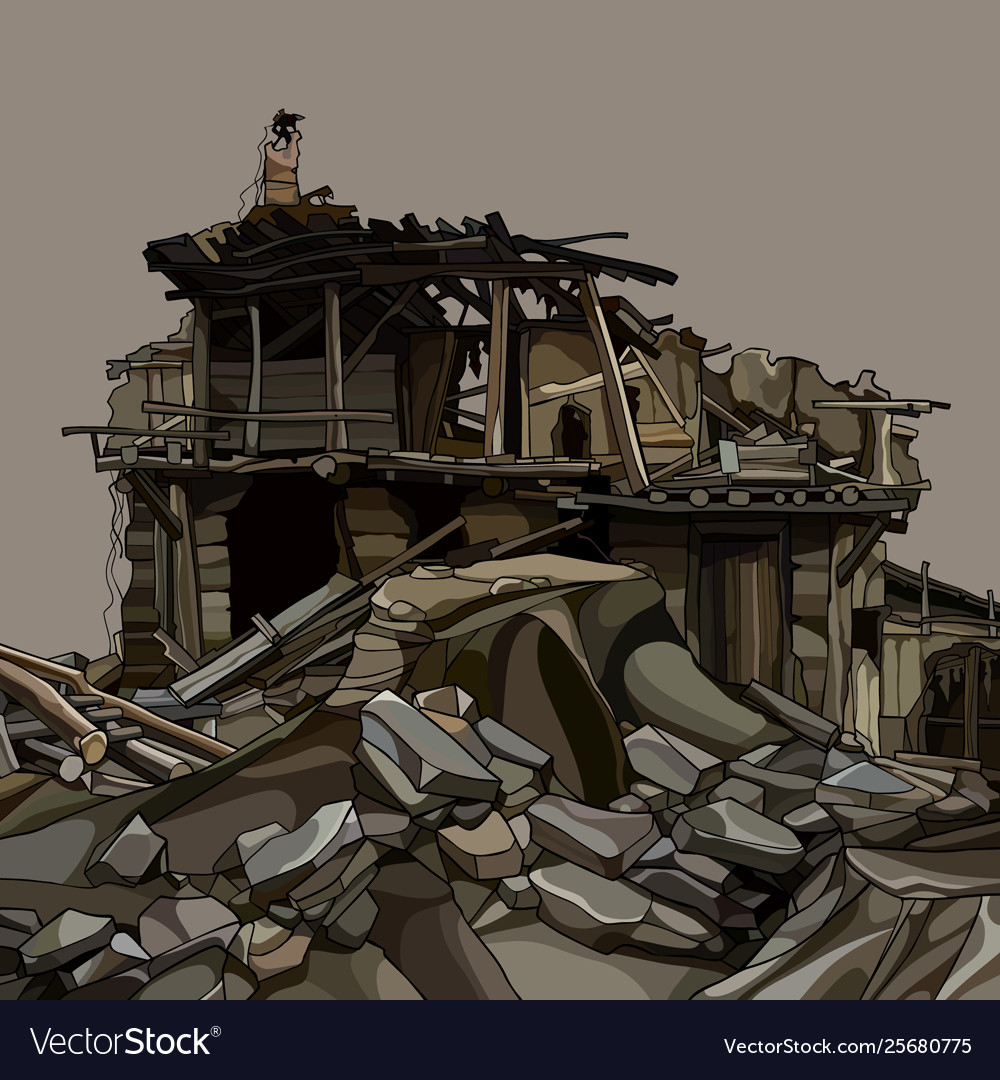 Success!!!
Patient’s View – What matters to me
Who and When?
Patients invited to complete the survey when they reach 18 months post-diagnosis
(All patients - primary and metastatic)
10% sample of ‘all’ cancers
Patient summaries
100% of 'all' cancers
Regular data publications from 25 Oct
How?
Patients identified from the Cancer Register

Sent an invite letter
- Website address, username and password to access the survey

Reminder letter after 3 weeks
- Will include a paper copy of the survey
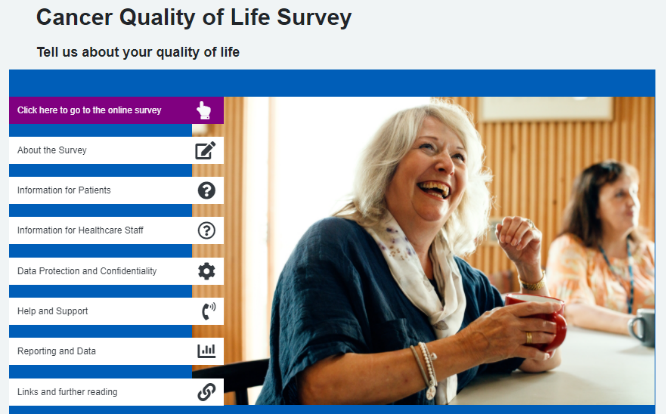 www.CancerQoL.england.nhs.uk
Completing the survey
Range of questions covering aspects including: mobility, self-care, ability to do usual activities, pain/discomfort, anxiety/depression

(EQ-5D 5L and EORTC QLQ-C30 question sets)

It takes around 10 mins to complete
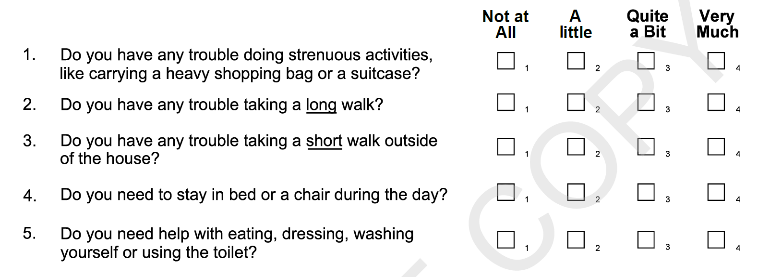 Metric Reporting
Patient summary
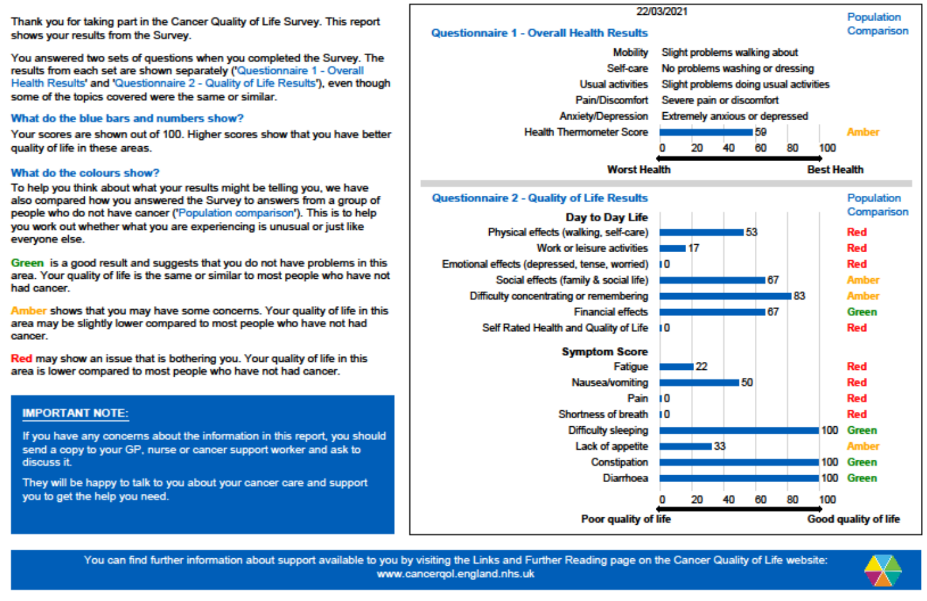 Responses and mode of completion
Total: 1168
50%
Total invited = 50,735  Total responses = 24,563
What did the pilot data indicate?
Compared to a ‘non cancer’ general population, people with cancer are more likely to report: 
Poorer overall QoL
Anxiety
Difficulties engaging their usual activities (work, study, housework, family, leisure).
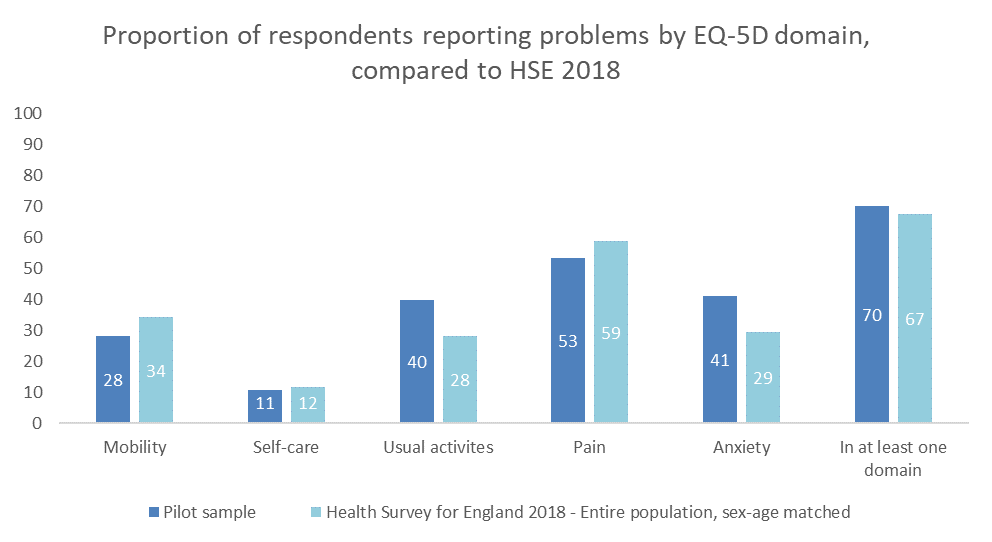 Data Publication
First data release: 25 Oct
100% coverage of breast, prostate and colorectal patients
Filter by:
Geographical area: NHS Region or Cancer Alliance
Cancer type
Age and gender
Future additions planned such as stage at diagnosis and treatment
https://www.events.england.nhs.uk/events/improving-cancer-quality-of-life-outcomes-launch-of-national-survey-data-dashboard

Available on:
Cancer Data webpage from 25 Oct (https://www.cancerdata.nhs.uk/)
CancerStats2 from 2022

- No end date for data collection – rolling updates
Data Health Warning!
QoL is a subjective thing

Difficult to describe in numbers

It doesn’t allow any explanation

Only 50% response rate

Change as a result of the data will take a long time

It’s not all about big sweeping changes to cancer services

There are simple things you can do right now that will improve QoL outcomes
Supporting products
Who can I contact for more information?
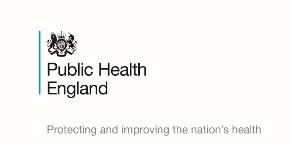 Thank you!This survey is being run jointly by Public Health England and NHS England and NHS Improvement.
#CancerQualityofLife
#LivingWithAndBeyondCancer
#PersonalisedCare
Cancer Quality of Life Survey